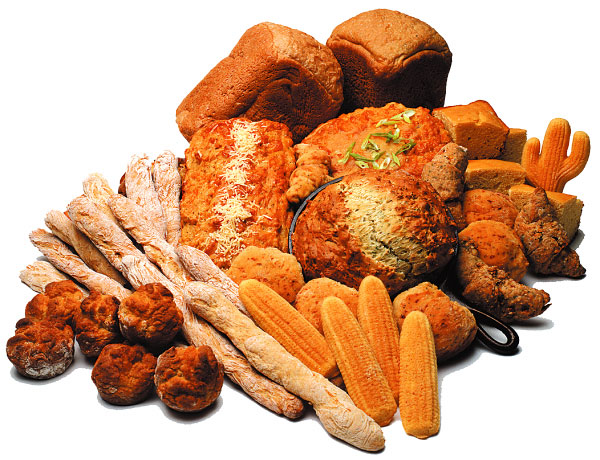 Carbohydrates
What are Carbohydrates?
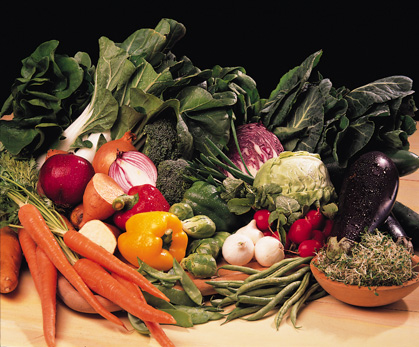 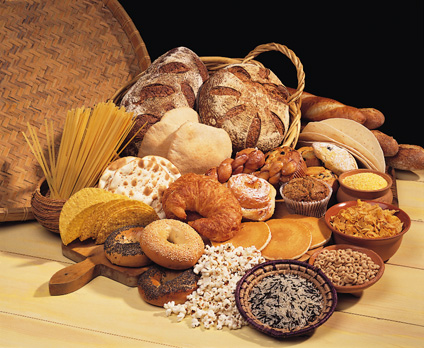 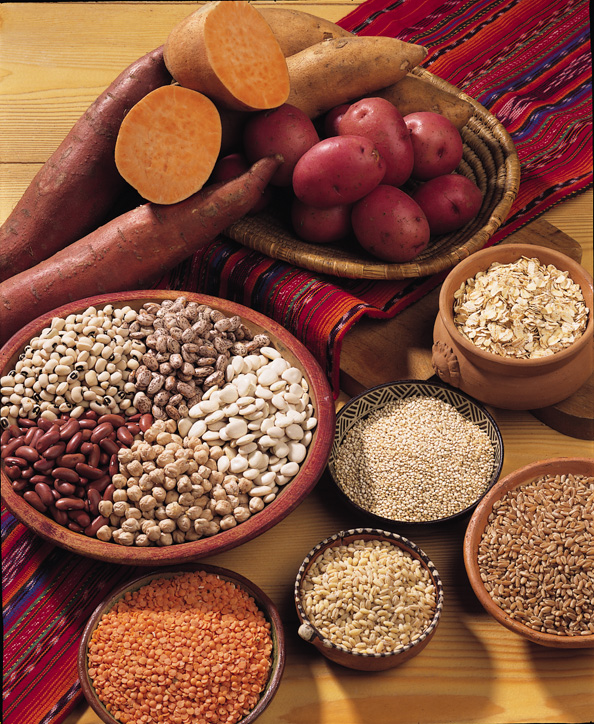 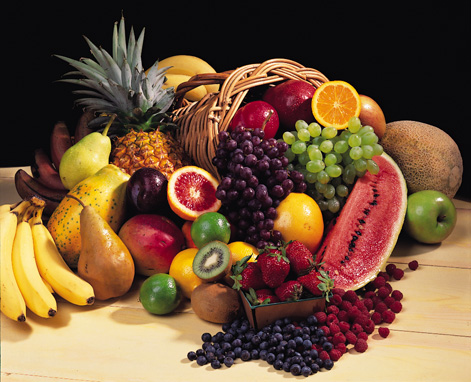 Carbohydrates Contain the Elements:
Carbon
Hydrogen
Oxygen 
   They Are Split  Into Three Groups Known As:
Monosaccharides(Monomers) 
Disaccharides (Dimers)
Polsaccharides(Polymers)
Most , but not all carbohydrate  have  a formula  (CH2O)n (hence the name hydrate of carbon)
The n represents the number of times the CH2O unite is repeated.
Types of Carbohydrates
Simple Carbohydrates
monosaccharides
disaccharides
Complex Carbohydrates
polysaccharides
glycogen
starches
Cellulose
Monosaccharides
(mono: one, saccharide: sugar)
simple sugars with multiple OH groups. 
They can be classify according to : 
1- the number of carbons (3, 4, 5, 6,7), a monosaccharide is a triose, tetrose, pentose or hexose , heptoses
Monosaccharides
2- based on their carbonyl carbon (>C=O) 
According to the location of the carbonyl functional group, monosaccharides can be either aldoses (terminal carbonyl group; aldehyde) or ketoses (internal carbonyl group; ketone).
Aldoses (e.g., glucose) have an aldehyde group at one end.
Ketoses (e.g., fructose) have a keto group, usually at C2.
Monosaccharides
Glucose
carbohydrate form used by the body, referred to as “blood sugar”
basic sub-unit of other larger carbohydrate molecules
found in fruits, vegetables, honey
The chemical formula for glucose is C6H12O6
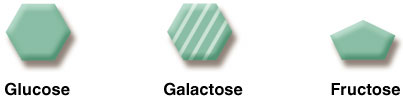 Monosaccharides
Fructose
sweetest of the sugars
occurs naturally in fruits & honey, “fruit sugar”
combines with glucose to form sucrose

Galactose
combines with glucose to form lactose, “milk sugar”
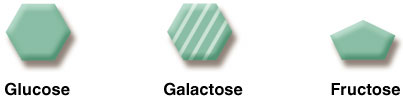 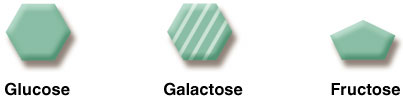 dehydration reaction
This is when two monosaccharides join to form a Disaccharide 

The two monosacharides are joined by a covalent bond called glycosidic linkage By take water out
Disaccharides
Sucrose (“table sugar”)
glucose + fructose

Lactose (“milk sugar”)
glucose + galactose

Maltose (“malt sugar”)
glucose + glucose
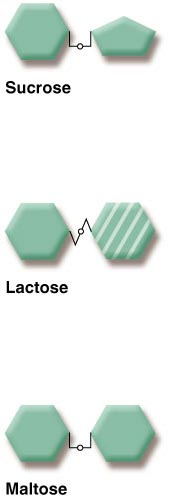 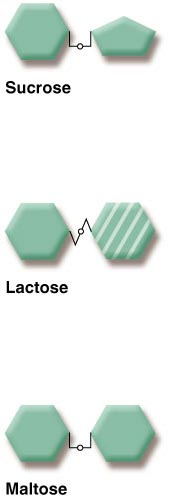 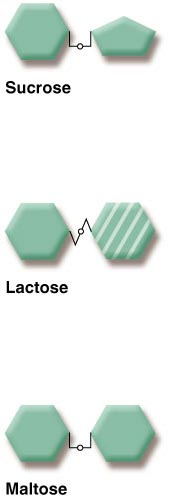 Hydrolysis
This is the breaking down of a glycosidic bond.

Instead of water been taken away water is added.

Lysis means splitting.
Polysaccharides
Polysaccharides are polymers with hundreds to thousands of monosaccharides joined by a glycosidic bondlong
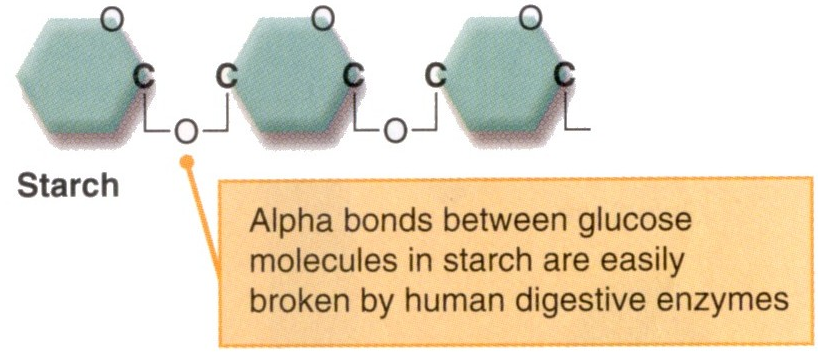 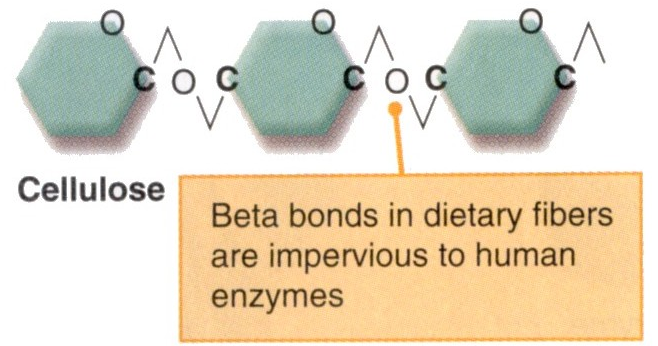 Polysaccharides
Starch
  Consists of glucose subunits
plant storage form of carbohydrate
long branched or unbranched chains of glucose
amylose
amylopectin
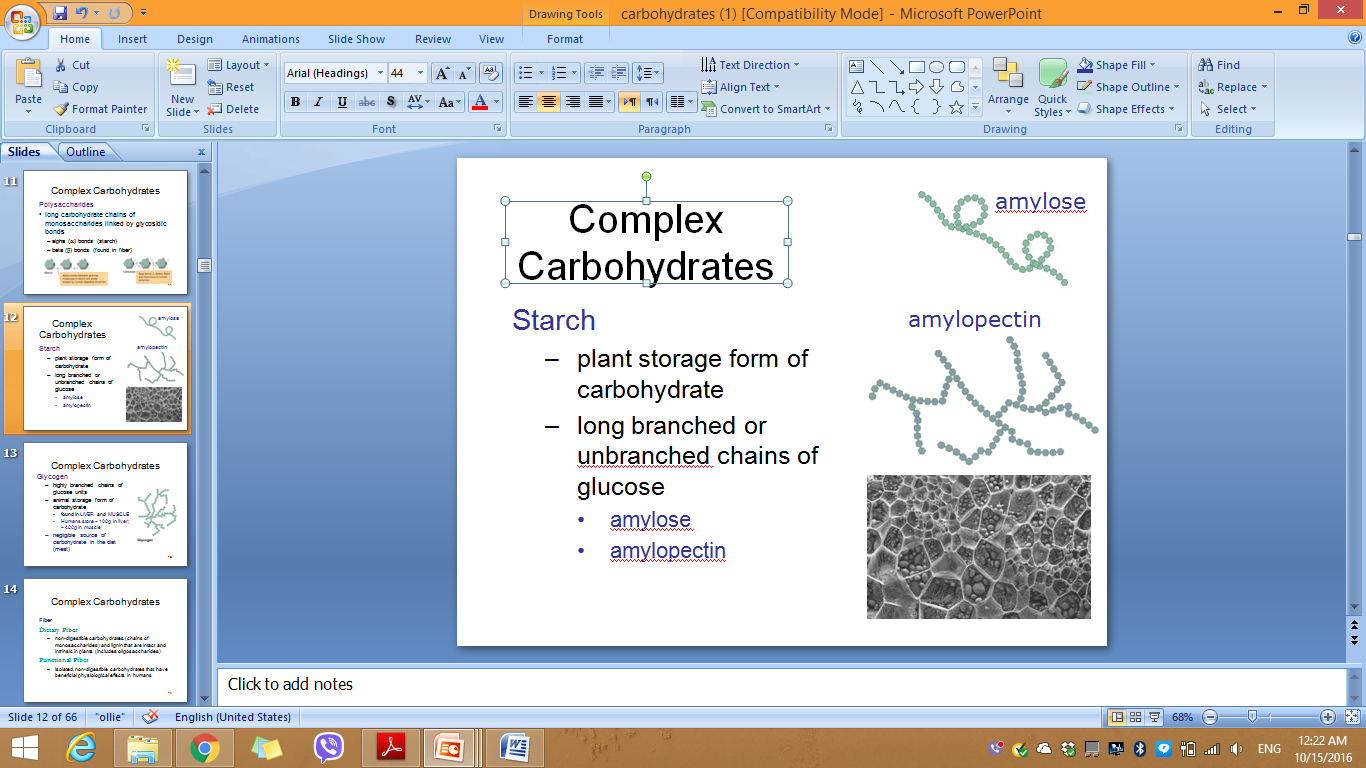 Polysaccharides
Glycogen
highly branched chains of glucose units
animal storage form of carbohydrate
found in LIVER and MUSCLE
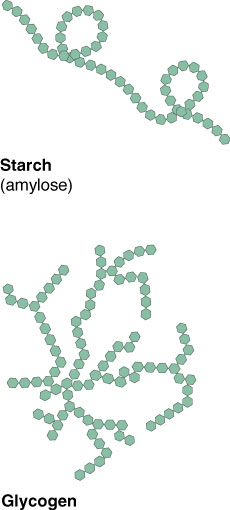 Polysaccharides
Cellulose

Composed of glucose subunits
Different bond formed than starch (a straight and never branched structural )
Structural component in plants (in the cell wall )
Cellulose molecules are arranged in
Qualitative tests of Carbohydrate
Molisch test
It is a sensitive test for the identification of carbohydrates or carbohydrate moieties in other macromolecules
This test is specific for all carbohydrates. 
Monosaccharide gives a rapid positive test, Disaccharides and polysaccharides react slower.  

Objective:  To identify the carbohydrate from other macromolecules lipids and proteins.
Principle:

 A concentrated sulfuric acid (H2SO4) solution dehydrates the carbohydrate to form an aldehyde that condenses with α-naphthol in the Molisch reagent to produce a purple compound.
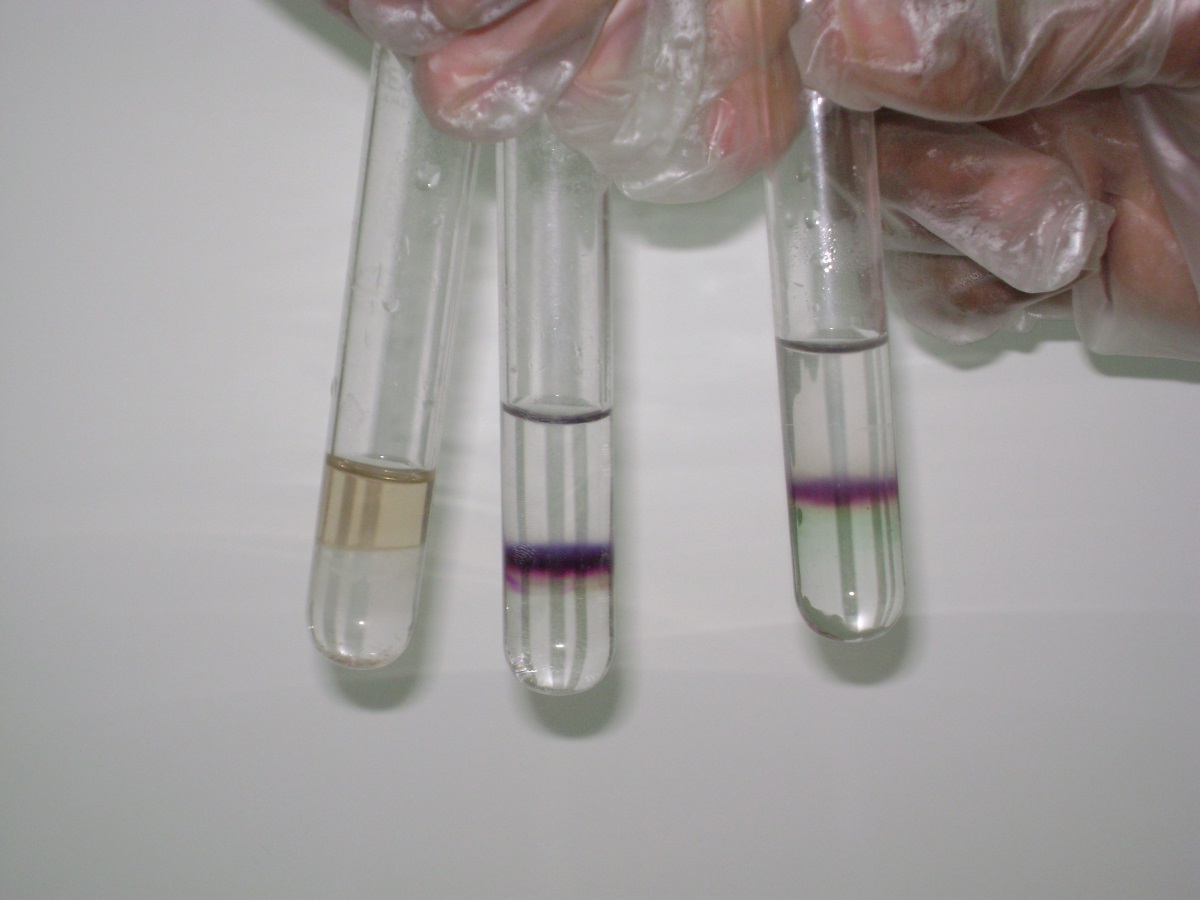 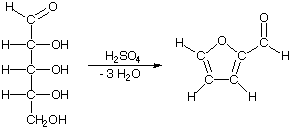 α-naphthol
Purpel color
I2/KI test
Many polysaccharides can be identified by their reaction with IKI reagent [Iodine (I2) dissolved in potassium iodide (KI)]. 
IKI reagent interacts with the helices of amylose and glycogen, and the chains of cellulose forming colored complexes.
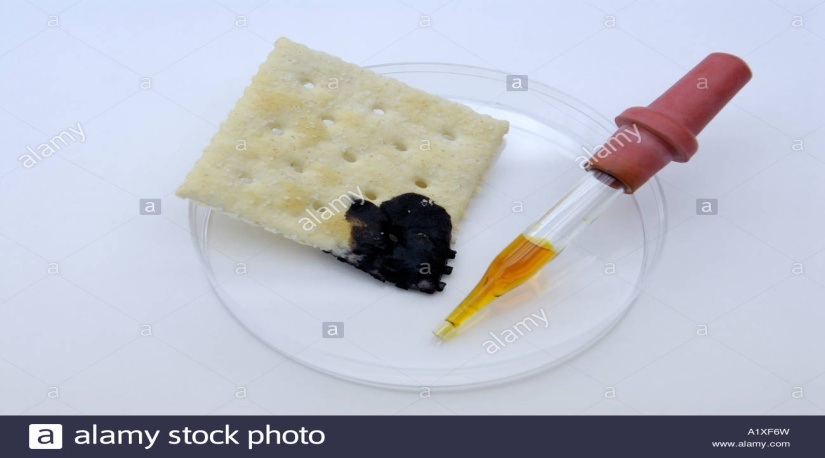 A deep blue-black color is obtained with starch; 
A red-brown color is given by glycogen;
A violet-brown to red-brown color with cellulose. 

The colors fade away by heating and return by cooling.
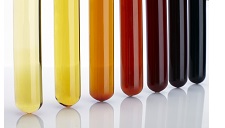 Barfoed’s Test
This test is performed to distinguish between reducing monosaccharides, reducing disaccharides.  
Objective:  To distinguish between mono- , di- and poly saccharides.
Principle:  Barfoed’s test used copper (II) ions in a slightly acidic medium  
Reducing monosaccharides are oxidized by the copper ion in solution to form a carboxylic acid and a reddish precipitate of copper (I) oxide within three minutes. 
Reducing disaccharides undergo the same reaction, but do so at a slower rate.
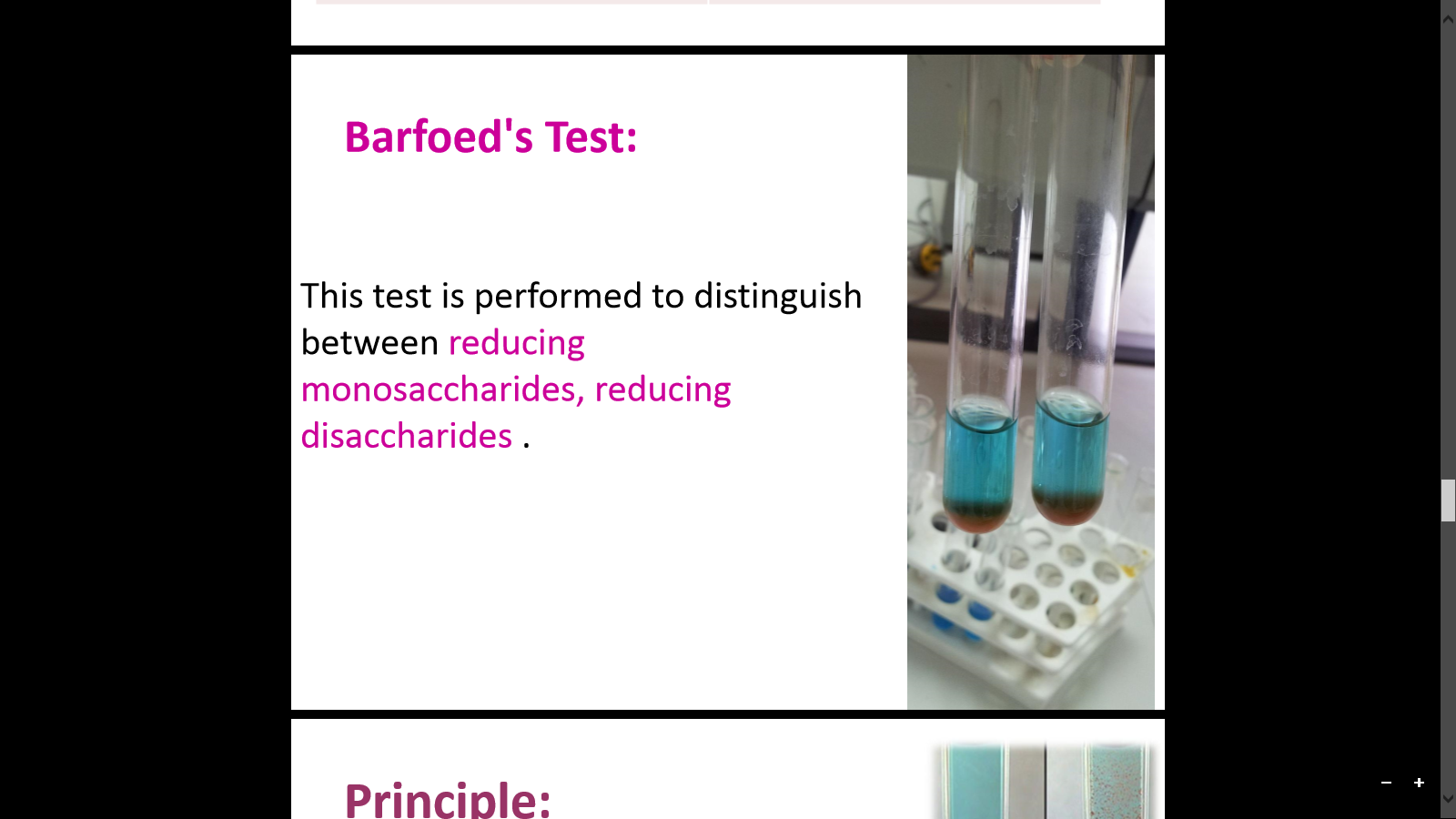 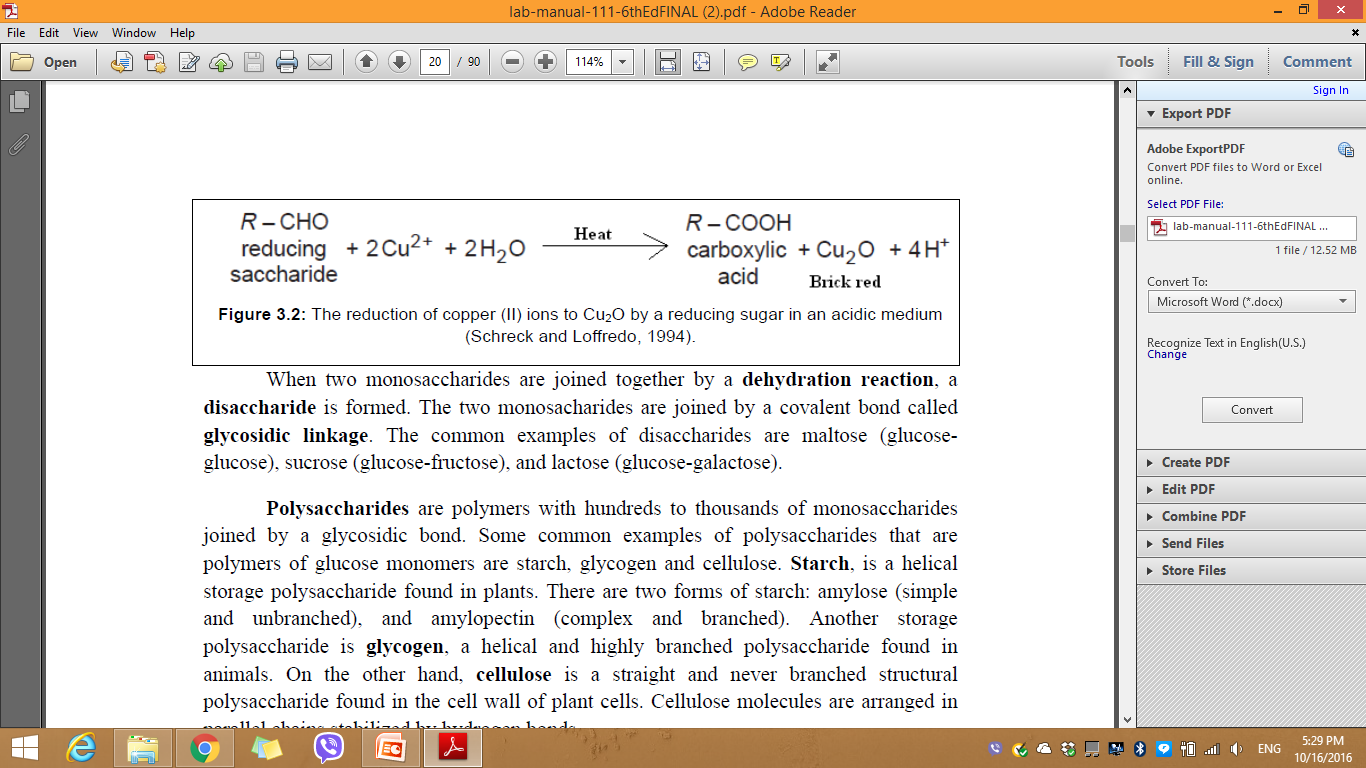 Benedict's test
Benedict's reagent is used as a test for the presence of reducing sugars.  All monosaccharides are reducing sugars; they all have a free reactive aldehyde group . 
However, ketoses can also be reducing sugars due to the conversion of ketoses to aldoses by tautomerization

Objective:  To distinguish between the reducing and non-reducing sugars.
Principle :Benedict’s reagent test used copper (II) ions in an alkaline solution
Reducing sugars are oxidized by the copper ion in solution to form a carboxylic acid and a reddish precipitate of copper oxide.
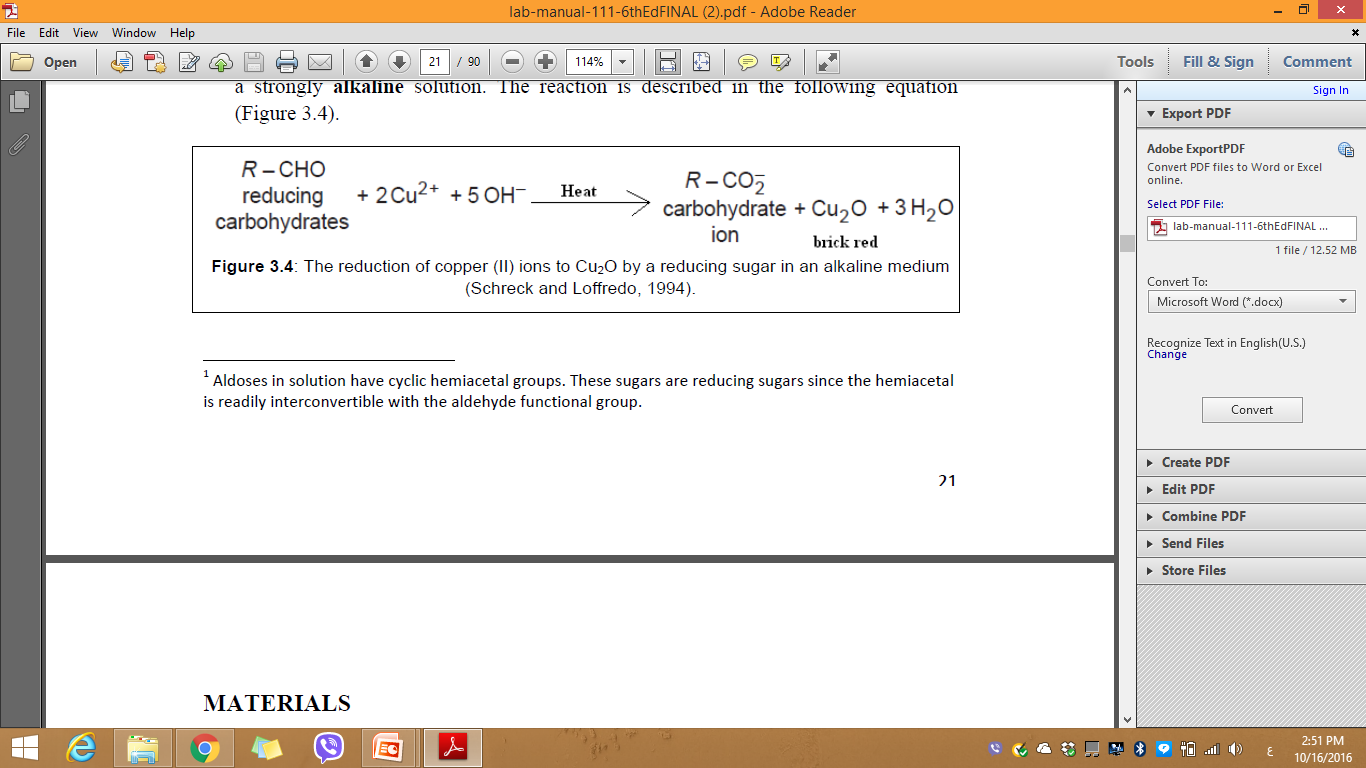 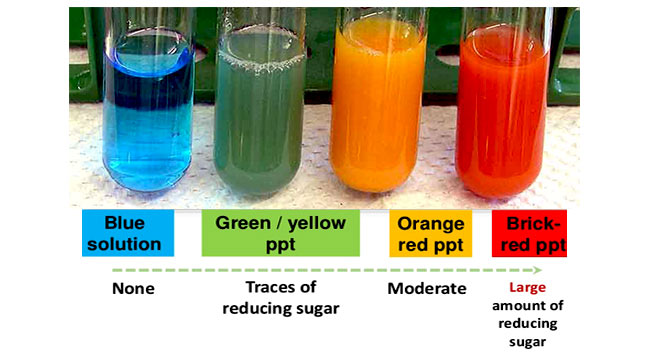 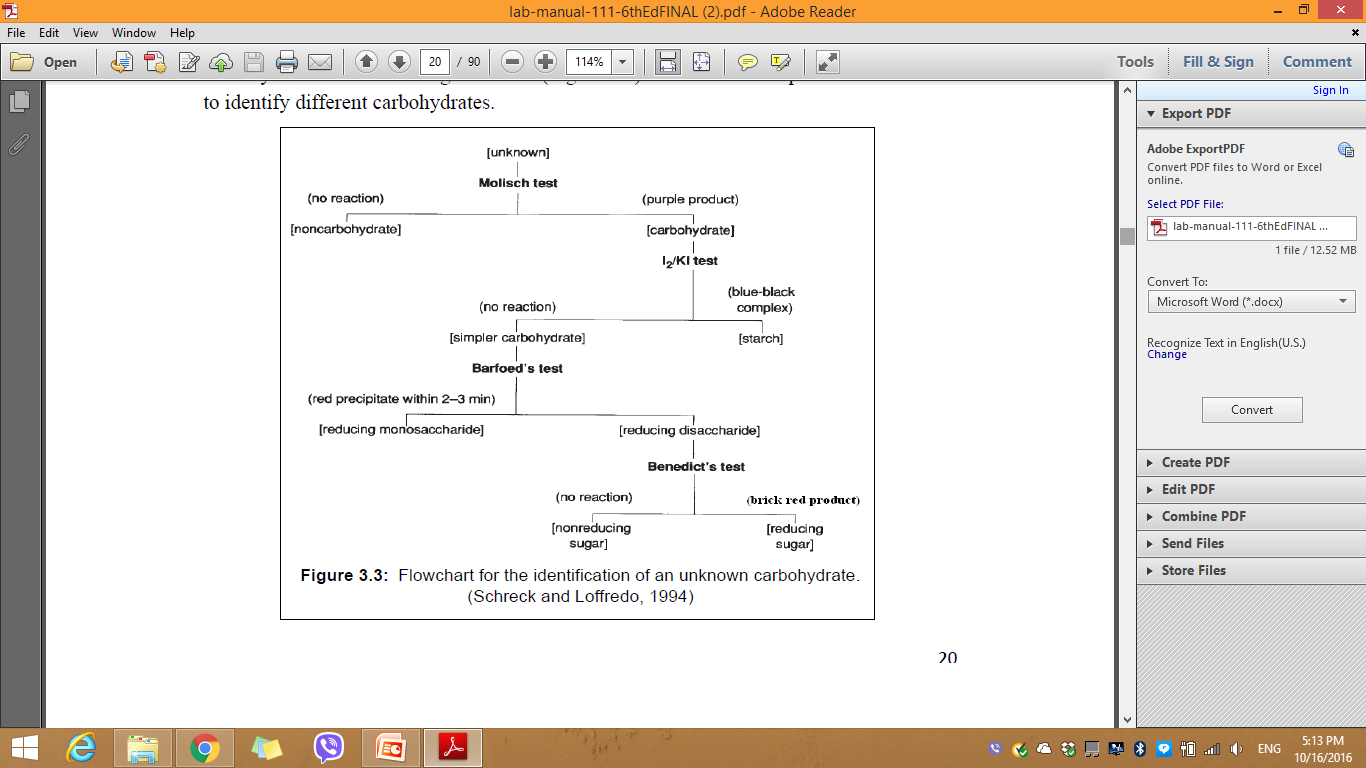